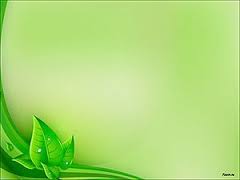 Муниципальное автономное дошкольное образовательное учреждение детский сад «Детство» комбинированного вида
Педагогическая диагностика произносительной стороны речи 
у детей дошкольного возраста посредством игровых технологий
Катаева  Райхана  Магсумзяновна,учитель-логопед,МАДОУ д/с «Детство» - СП детский сад №190
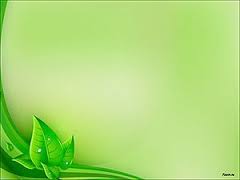 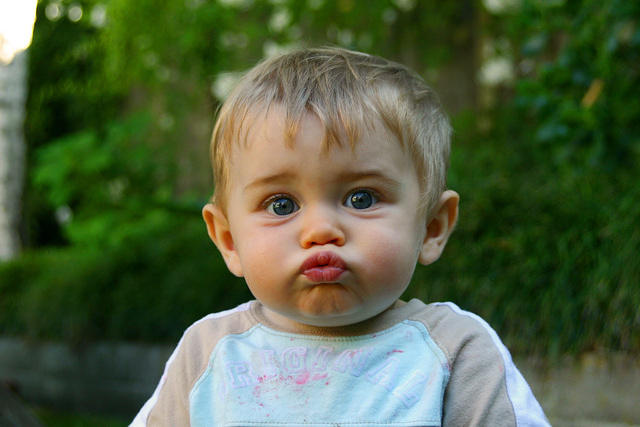 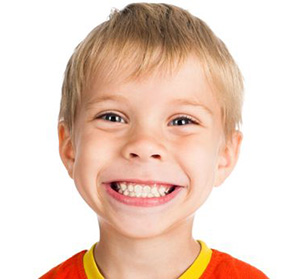 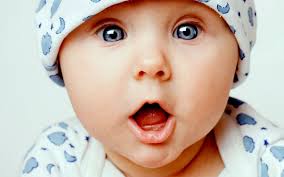 «Умная голова – 
словно ручеёк журчит…»
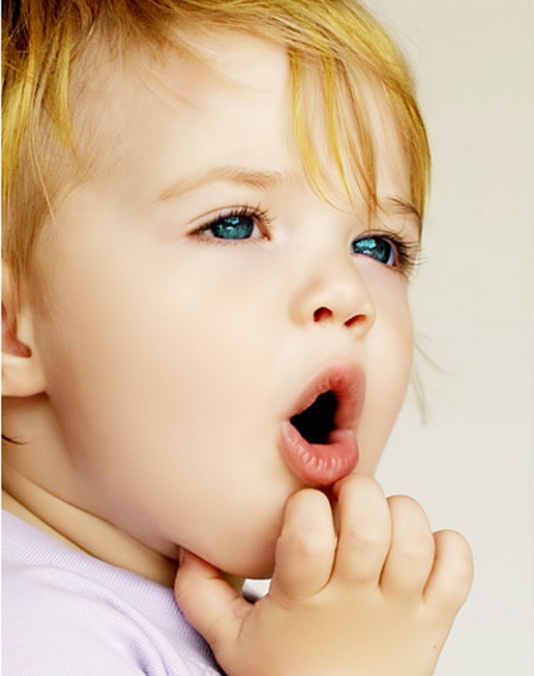 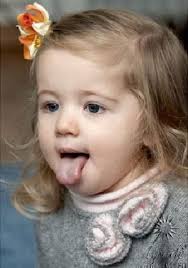 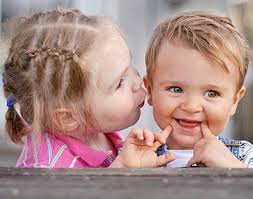 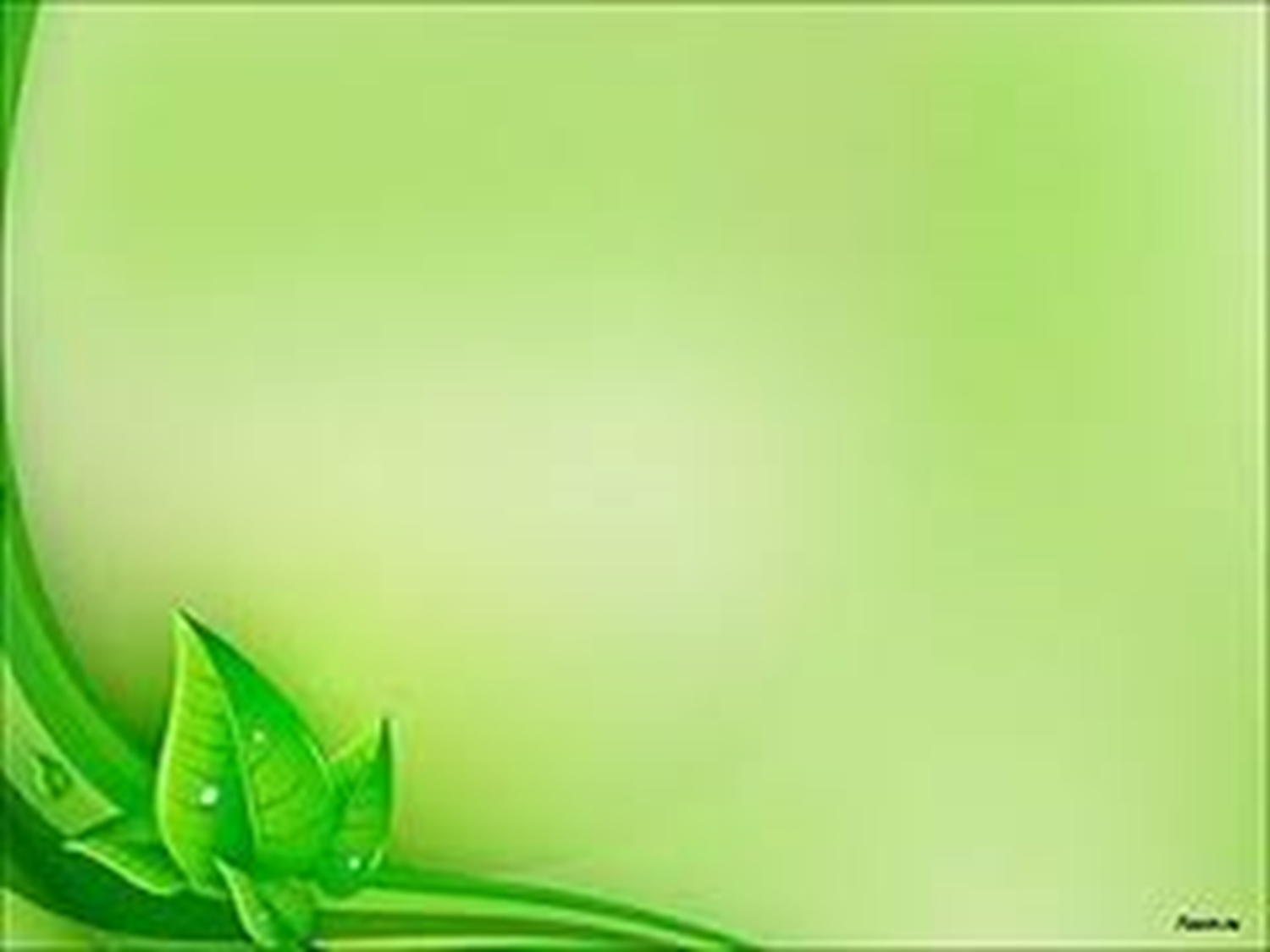 Автор-разработчик диагностических карт – О.А. Скоролупова, вице-президент по дошкольному образованию Института мобильных образовательных систем (ИМОС), член Экспертного совета по дошкольному образованию Государственной Думы Федерального Собрания Российской Федерации.
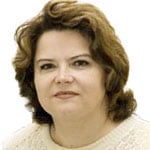 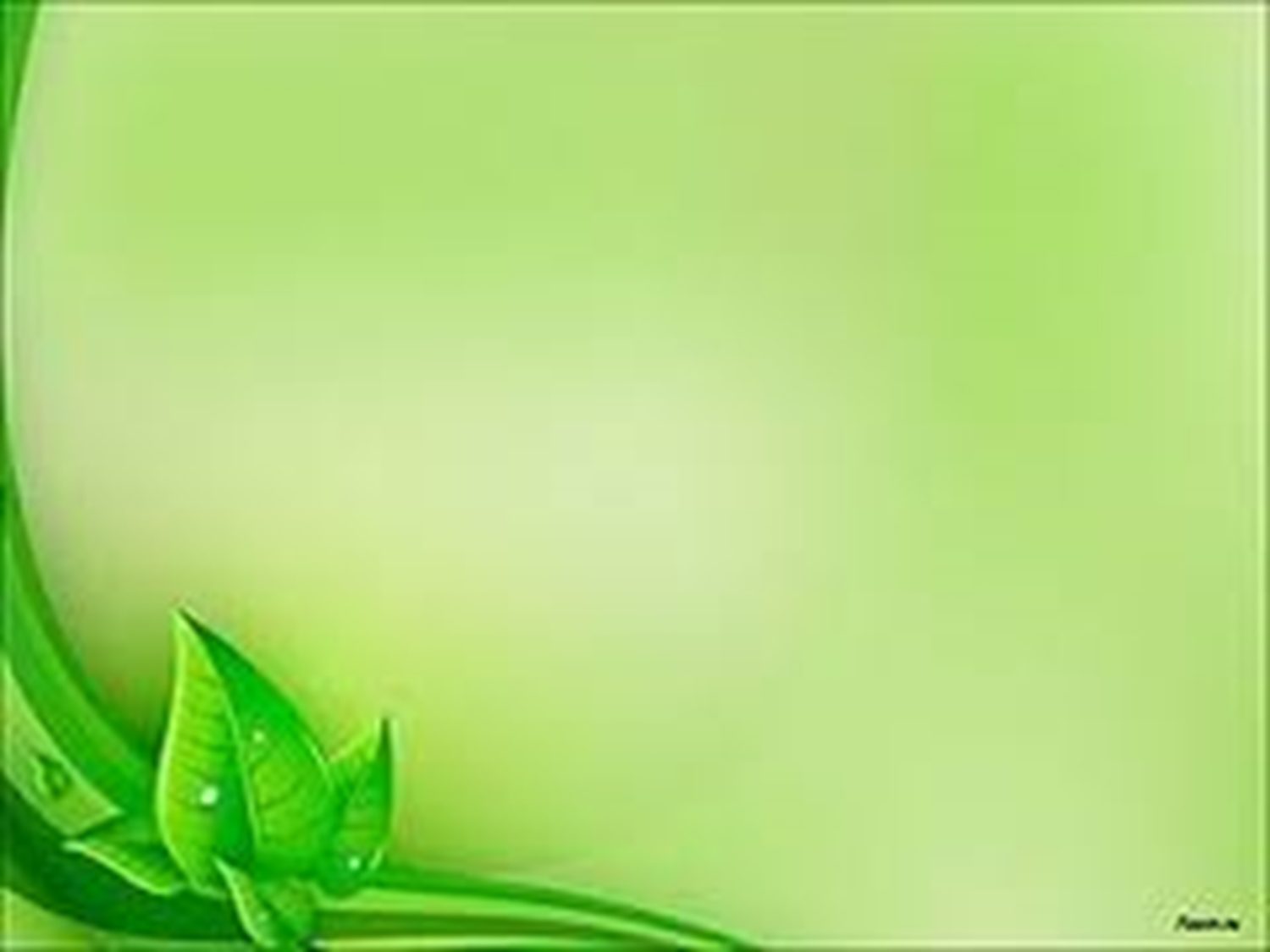 Педагогическая диагностика произносительной стороны речи
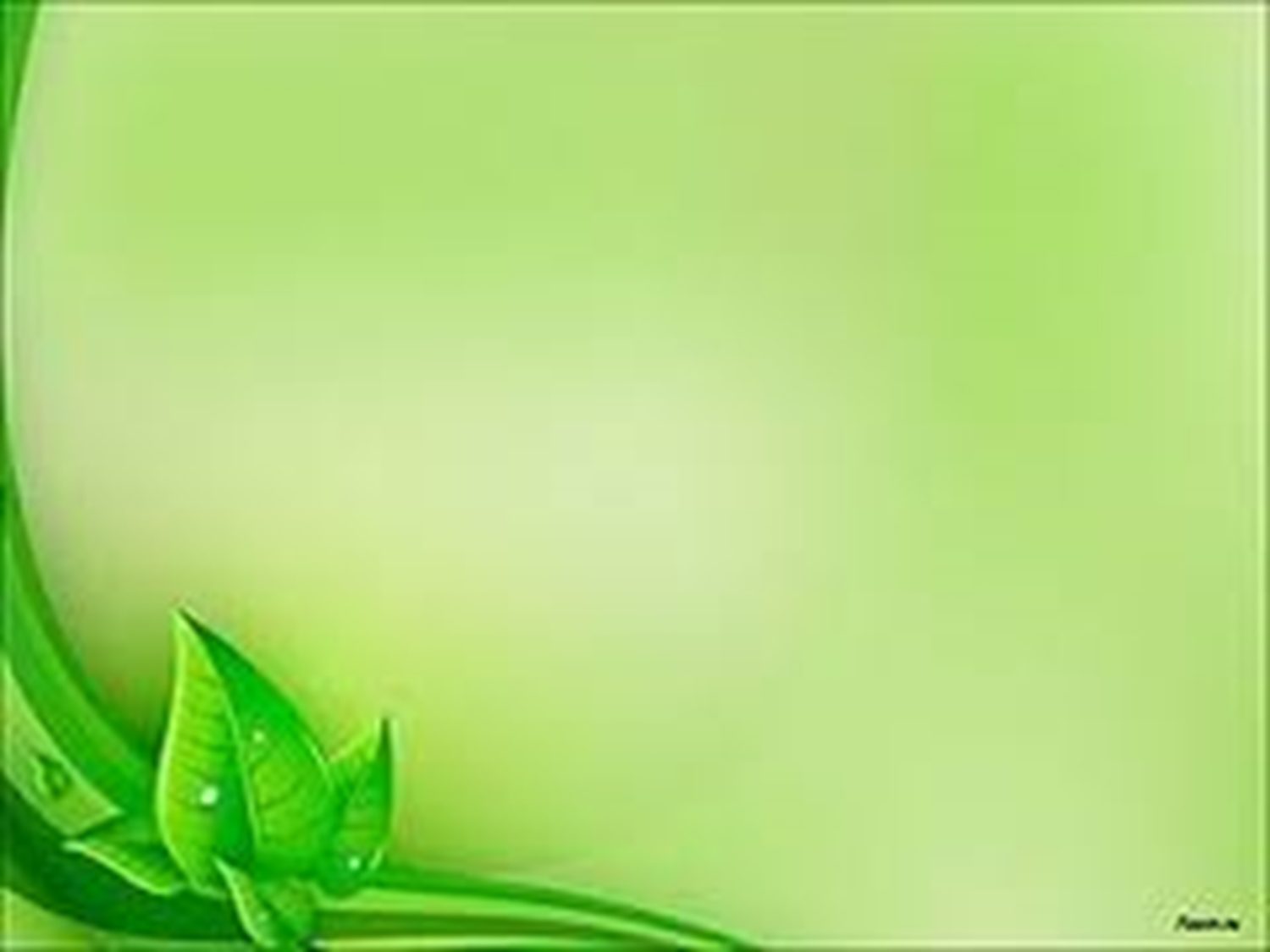 Система обозначений
Выберите самостоятельно систему обозначений:
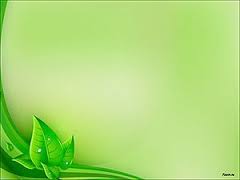 ИГРОВЫЕ ТЕХНОЛОГИИ
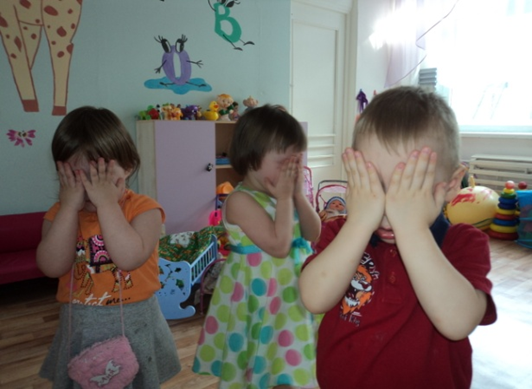 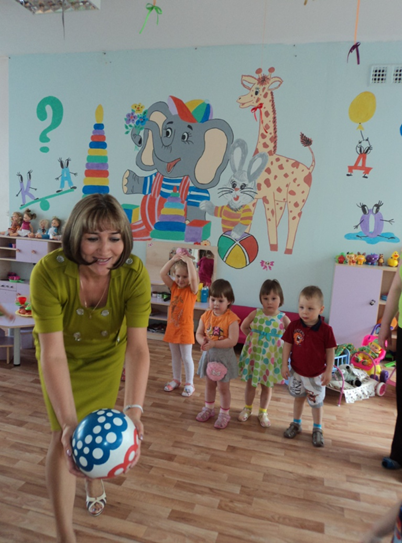 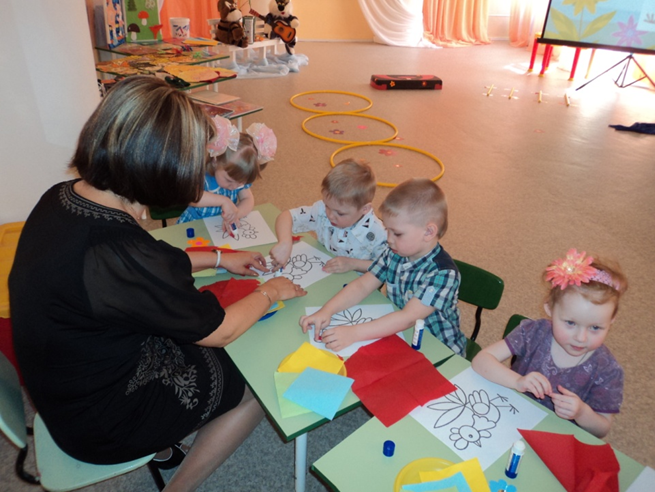 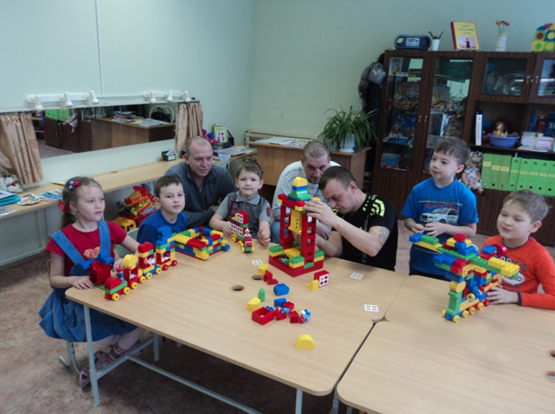 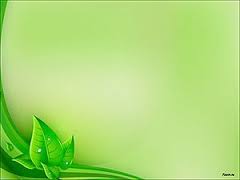 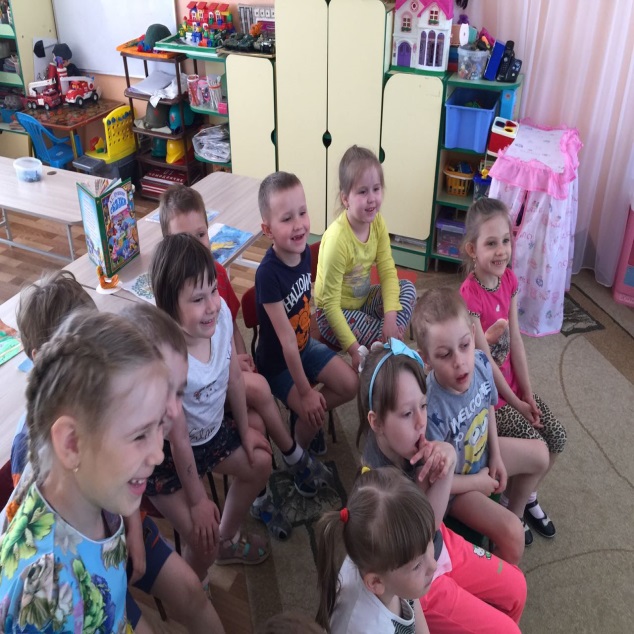 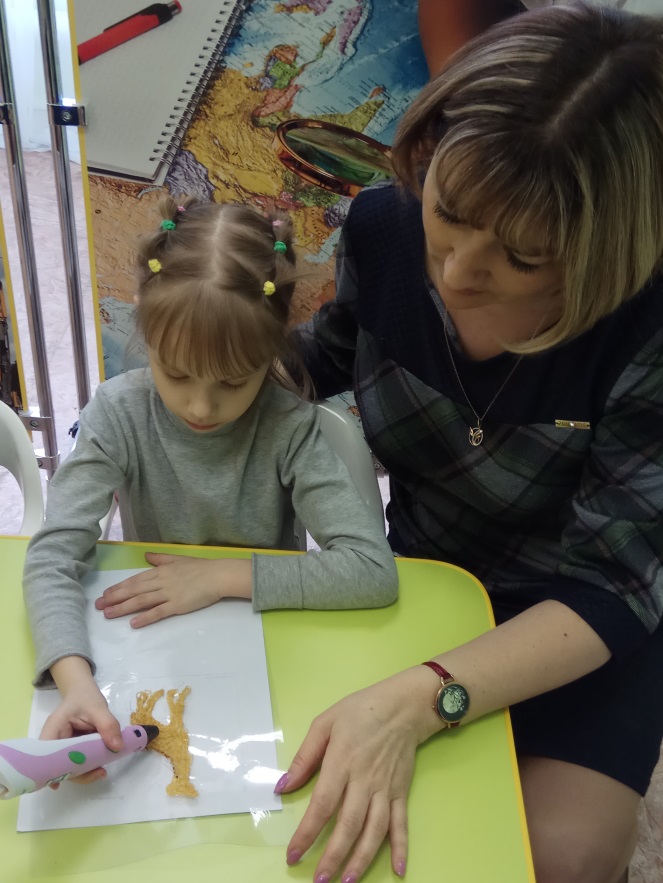 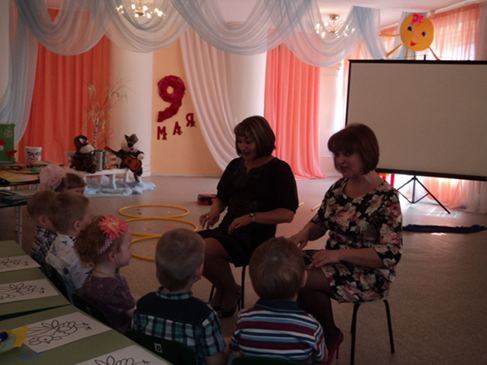 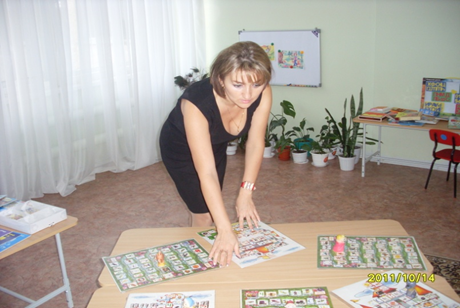 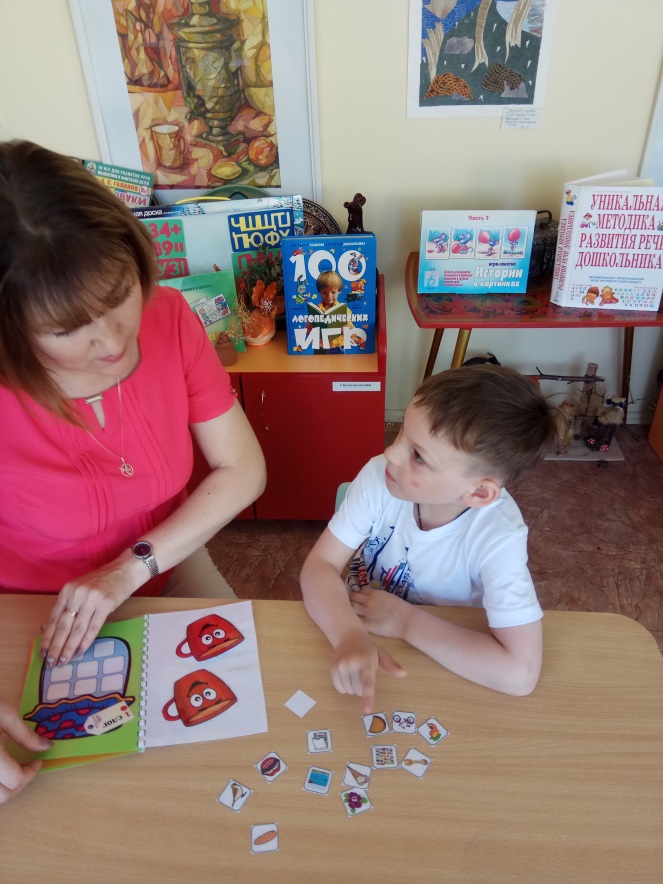 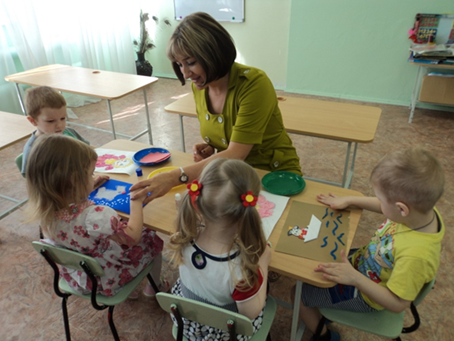 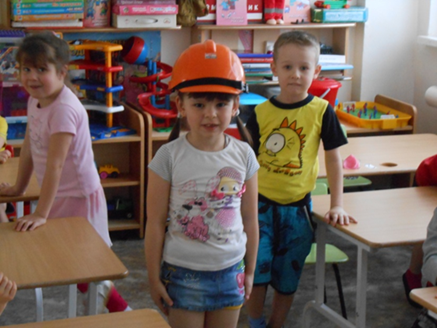 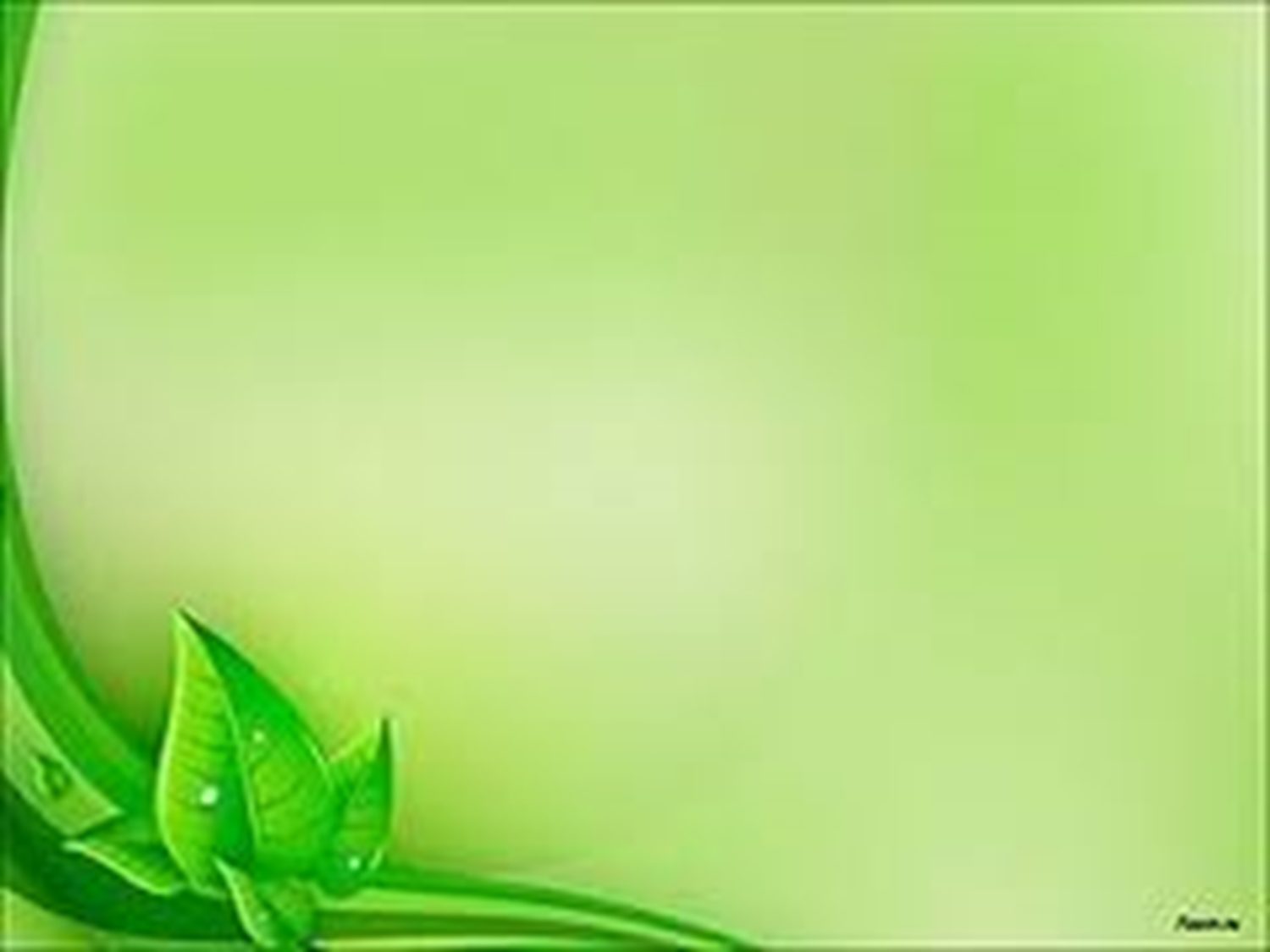 ИНТЕРАКТИВНЫЕ
                                 ИГРЫ
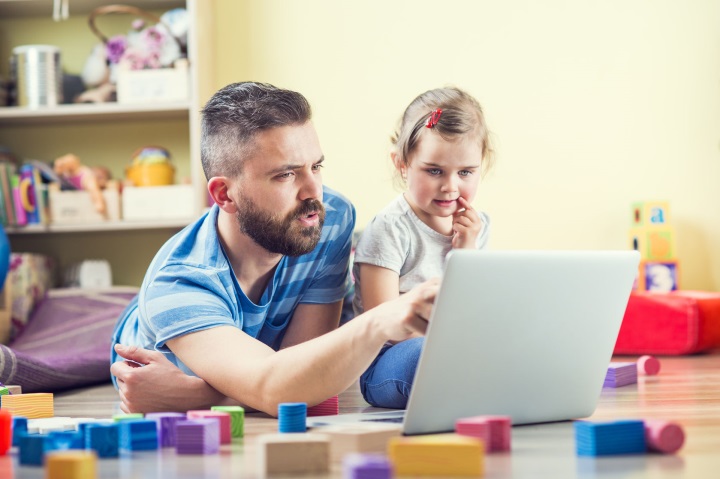 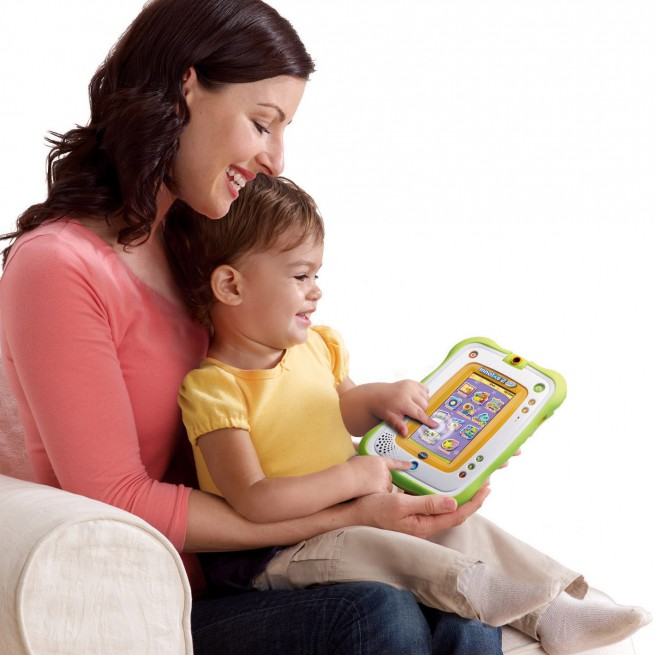 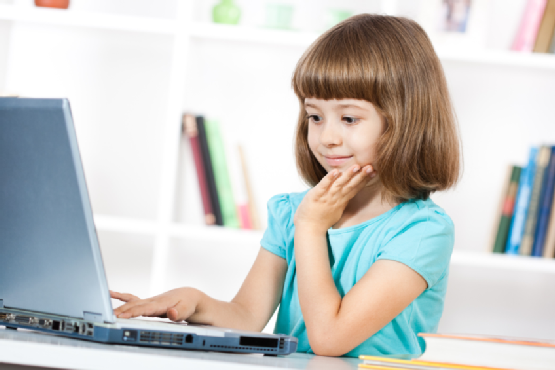 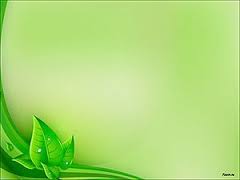 Игра «Цветочек»
Цель игры: умение определять твердые и мягкие звуки. 

Рассмотри внимательно картинки в середине цветов. Оставьте на цветке, только тот лепесток со звуком, который слышится в названии картинки.
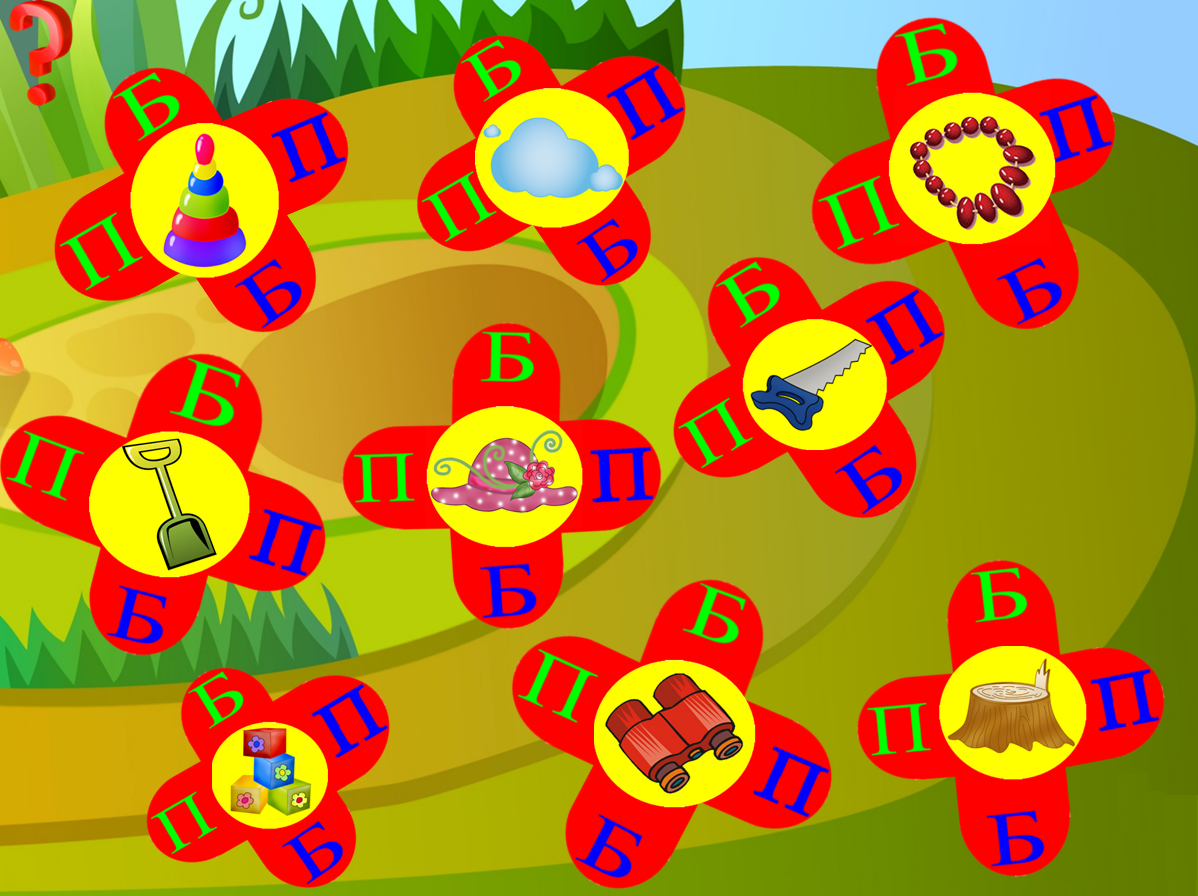 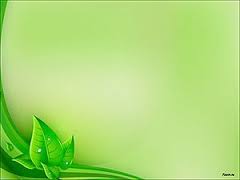 Игра «Грузовичок»
Цель игры: умение различать твердые и мягкие звуки.

Разложи предметы по машинам. 
В синей машине должны лежать предметы, в названии которых слышатся твердые согласные, а в зелёной – мягкие согласные.
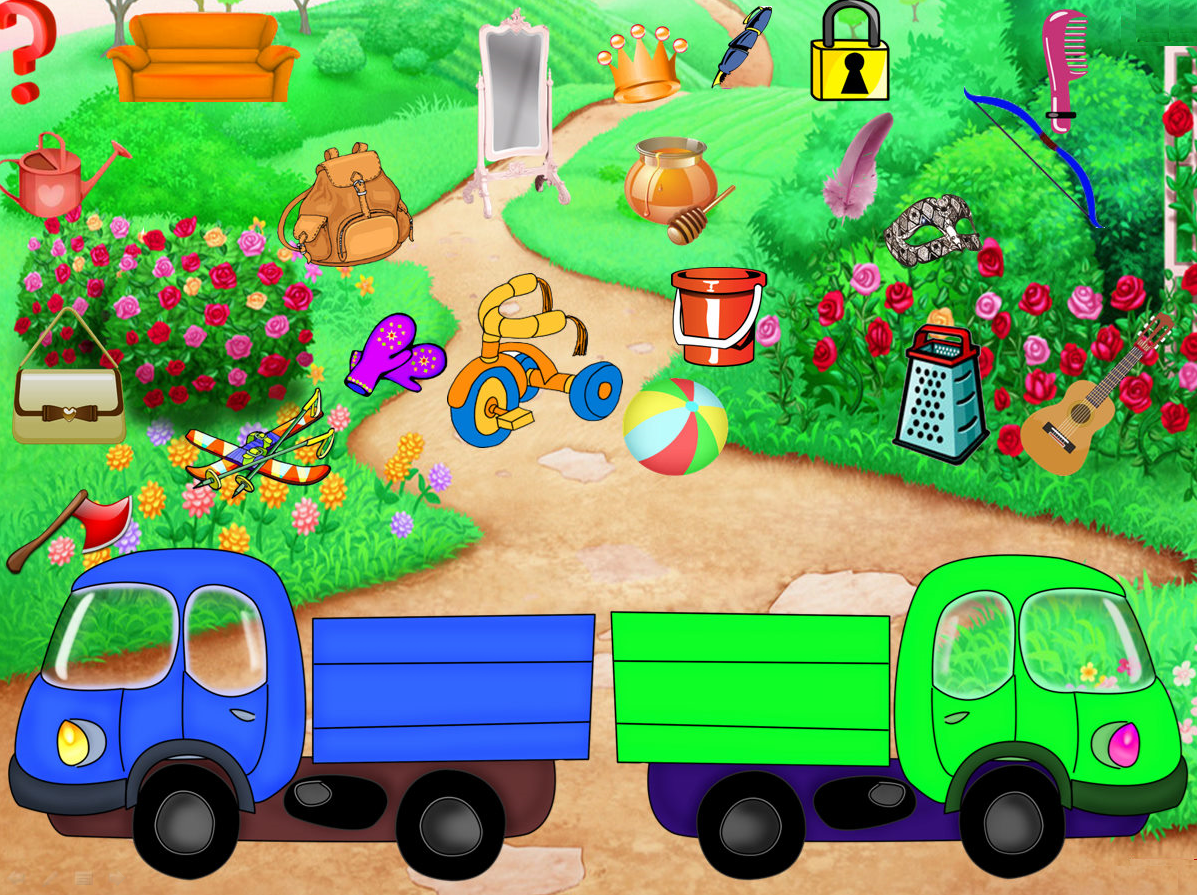 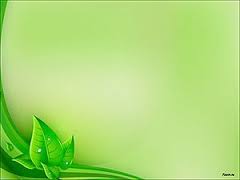 «Каков   человек – 
такова  его  и  речь»-
говорил Сократ.
Так будем же исследовать и заниматься развитием речи наших детей, чтоб стали они замечательными людьми!
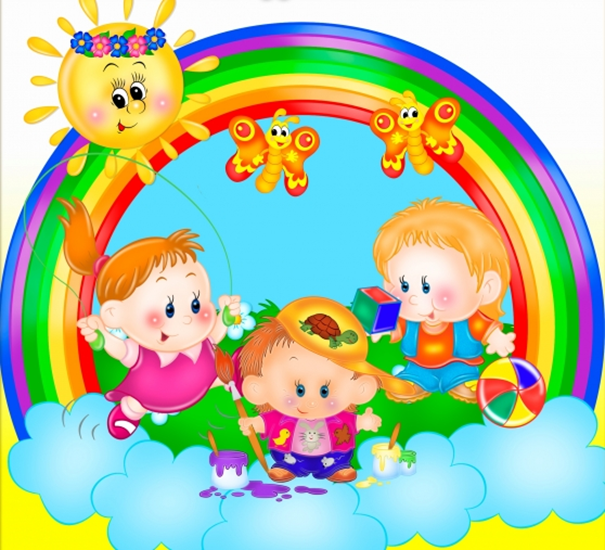 ЛИТЕРАТУРА

1. Аскульская Л.В. Интерактивные  речевые игры. – Волгоград: издательство «Учитель»,2017 (www.uchmag.ru )

2.Иншакова О.Б. Альбом для логопеда. - М.: Гуманит. изд. центр ВЛАДОС, 2012.

3.Семенкова Т.В. Формирование фонематического слуха — залог успешной коррекции звукопроизношенияtp://festival.1september.ru/articles/212429/ 

4.Скоролупова О,А. Диагностические  карты  речевого развития детей дошкольного возраста как объект воздействия при обучении родному языку в детском саду // Педагогические условия формирования социальной активности у детей дошкольного возраста. — М., 2012..(Комплексный метод диагностики речевого развития детей ).

 5.Ушакова О.С, Струнина Е.М. Методика развития речи детей дошкольного возраста: Учеб.-метод. пособие для воспитателей дошк. образоват. учреждений. — М.: Гуманит. изд. центр ВЛАДОС, 2009.
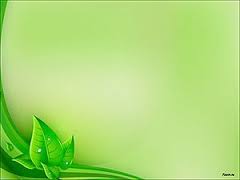